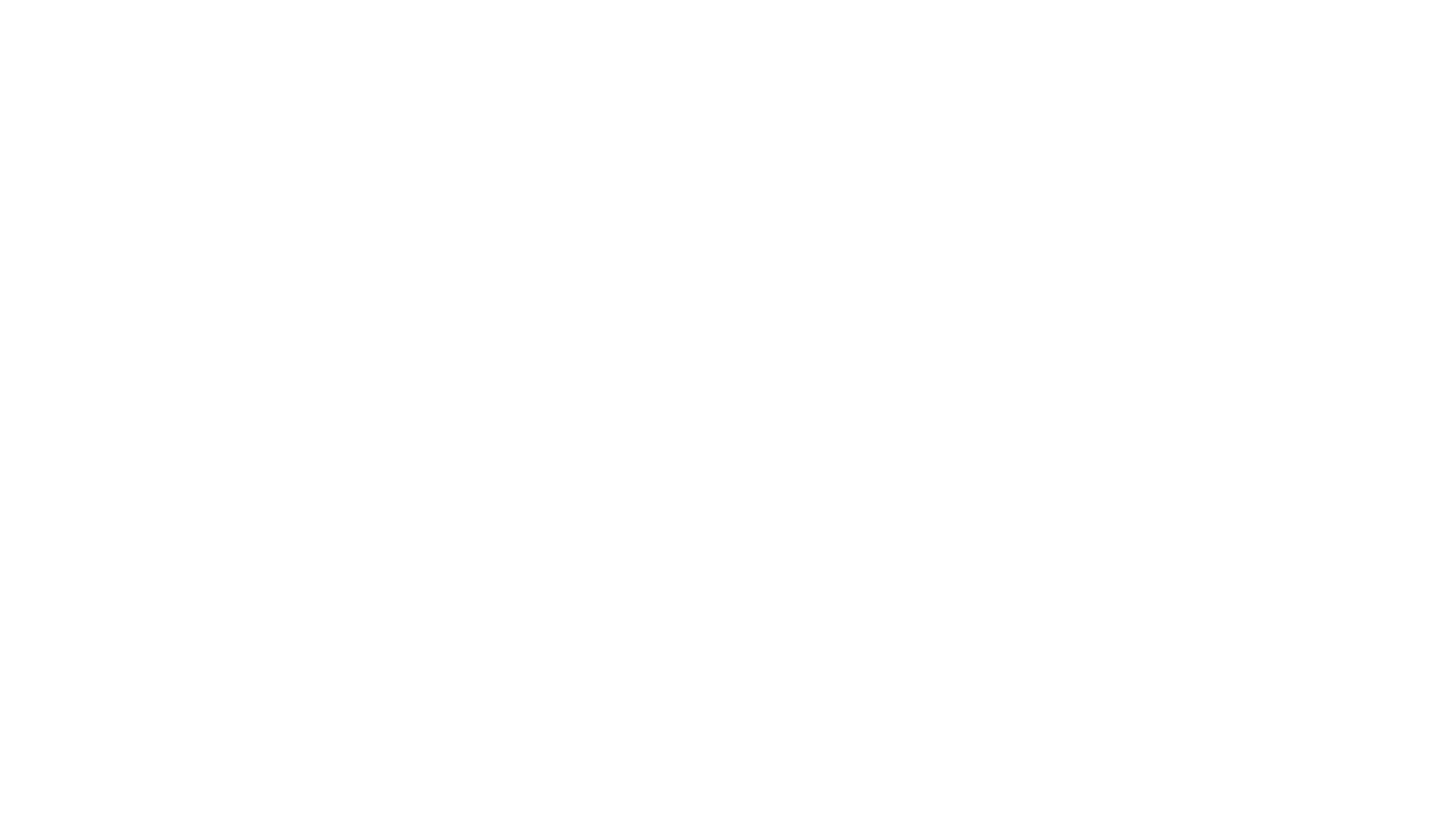 PunishmentandLearned Helplessness
Definition of Punishment
Definitions of Punishment
Also Known as Aversive Control
Discriminative Effects
Punishing only the  reinforced response is often not an effective procedure.

If you give organism an alternative, unpunished route to reinforcement, then effects of punishment are enhanced.
Punishment  Effectiveness
Is defined by NEITHER
The actions of the person delivering the consequences
NOR
By the nature of those consequences..

A decrease in the future frequency of the occurrence of the behavior must be observed before a consequence qualifies as punishment

Note that if you REMOVE a punisher, the behavior will return to baseline or higher levels

(If you move a reinforcer, what happens?)
Punishment
Aversive but not contingent?
Aversive stimuli can also affect operant behavior when that behavior neither produces nor prevents them
When aversive stimuli occur independently of responding.
Really classical conditioning to that stimulus

Most famous example is conditioned emotional response (CER).
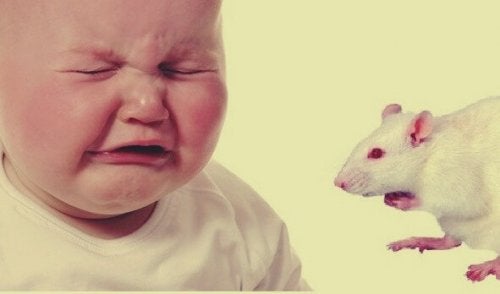 Demonstration of CER:
Rat must lever press to obtain food. 
Rat receives periodic pairings of tone with electric shock.
Rat eventually press lever at a lower rate when tone is on than when it is off.  

Rat shows an emotional reaction to the tone, as demonstrated by the decrease in responding

Phenomenon is called conditioned suppression or conditioned emotional response (CER; Estes & Skinner, 1941).

Human examples?
Conditioned Emotional Response (CER)
PUNISHMENTis not justthe opposite of  Reinforcement
Is all we learned about positive reinforcement true, in mirror-image form, of punishment?  
Perhaps not.

Any operant punishment situation is really a punishment plus reinforcement situation.
Punishment + Reinforcement?
For punishment to suppress operant responding, responses must already be occurring with some frequency.  

For responses to occur, they must be producing reinforcement.  

So, effect of punishment reflects interaction of two contingencies--reinforcement and punishment.

Jointly operate in most situations.
Punishment Intensity:
As intensity of punishing stimulus increases, degree of suppression of reinforced behaivor increases.  

If very intense shock is used, then suppression may be virtually complete.
	(think about it!)
Suppressive effect of an intermediate shock intensity depends on animal’s past experience with shock.
Role of past experience!Context and experience matter
If animal has experienced intensities going from mild to intermediate, then there will be substantial suppression.
If animal has experienced intensities going from severe to intermediate, then there will be little suppression.
Immediate is Best!
For punishment to be maximally effective, it must immediately follow operant response. 

As delay interval between response and punishment increases, amount of suppression decreases.
Probability of a punisher
Should be certain (as close to 1.0 as possible) and follow each operant response.
Probability of punishment should be 1.0 (IF you make a response, THEN you get punisher)

When responses are punished intermittently, effectiveness of punishment procedure is reduced.

Is this different than what observe with reinforcement? Think about it!
Recovery from Punishment: Extinction
When punishment is discontinued, suppressive effects on responding may not be permanent

Changes in the rate of responding after punishment is discontinued
Get immediate suppression effect then
Not just recover but
Briefly exceed level at which it was occurring prior to punishment
Unconditioned Punishers
Unconditioned punisher: stimulus whose presentation functions as punishment without having been paired with any other punishers.
Innate
Biologically relevant
Still, all organisms not respond the same!

Unconditioned punishers will suppress any behavior that precedes their onset.

Again, is this similar to reinforcement?
Conditioned punisher is a stimulus (cue) that functions as punishment as a result of a person’s conditioning history.  

The cue acquires the capability to function as punisher through stimulus-stimulus pairing with one or more unconditioned or conditioned punishers.
Examples?
How are conditioned punishers different?
If responses occurs in absence of punisher, the response will return, potentially, to pre-punishment levels

If the conditioned punisher is repeatedly presented without the punisher with which it was initially paired, effectiveness as punishment will diminish until it is no longer a punisher.
Extinction of Conditioned punisher
Generalization and Discrimination
Generalized conditioned punisher: A stimulus that has been paired with numerous forms of unconditioned and conditioned punishers

Discriminated punisher:  A stimulus that has been paired with only one specific conditioned or unconditioned punisher becomes a.

Examples?
Schedule or frequency of punishment

Availability of reinforcement for the target behavior

Availability of reinforcement for an alternative behavior.
Other factors influencing effectiveness of punishment:
Punishment can result in death
Grohmann, Dickomeit, Schmidt, &  Kramer 2013

A 1-year-old, male intact, German shepherd dog  presented to the emergency Vet clinic with incoordination and circling to the left was

Four hours before presentation, the dog had been disciplined by the owner because of misbehavior during training. 
The dog was suspended a few feet in the air by its choke chain collar, a common form of punishment among dog handlers (Miller, 2008). 
By the owners’ reckoning, the action was terminated after approximately 60 seconds when the dog panicked and finally lost consciousness for a few seconds.

At first, the dog appeared normal to the owner. 
During the next few hours, the dog became increasingly ataxic on all 4 limbs and was circling to the left.
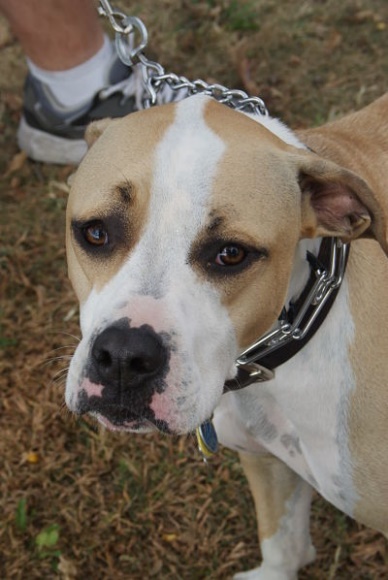 Punishment can result in death
The initial investigation of the referring veterinarian showed no abnormalities on general physical examination. 

For further evaluation of the neurological status, the dog was referred to veterinary school
On presentation, the dog was anxious, panting, tachycardic (heart rate, 140 beats per minute), showing a body temperature of 40.0C, capillary refill time of 2 seconds, as well as dark pink and tacky mucous membranes.
The neurological examination revealed severe disorientation, left-sided pleurothotonus, and circling. The hopping reaction was slightly reduced in all 4 limbs. 
As a sign of blindness, the menace response and the direct and indirect pupillary light reflexes were negative in both eyes. 
A bilateral mydriasis was present. 
The dog showed a variable nystagmus and a left-sided facial motor paralysis.
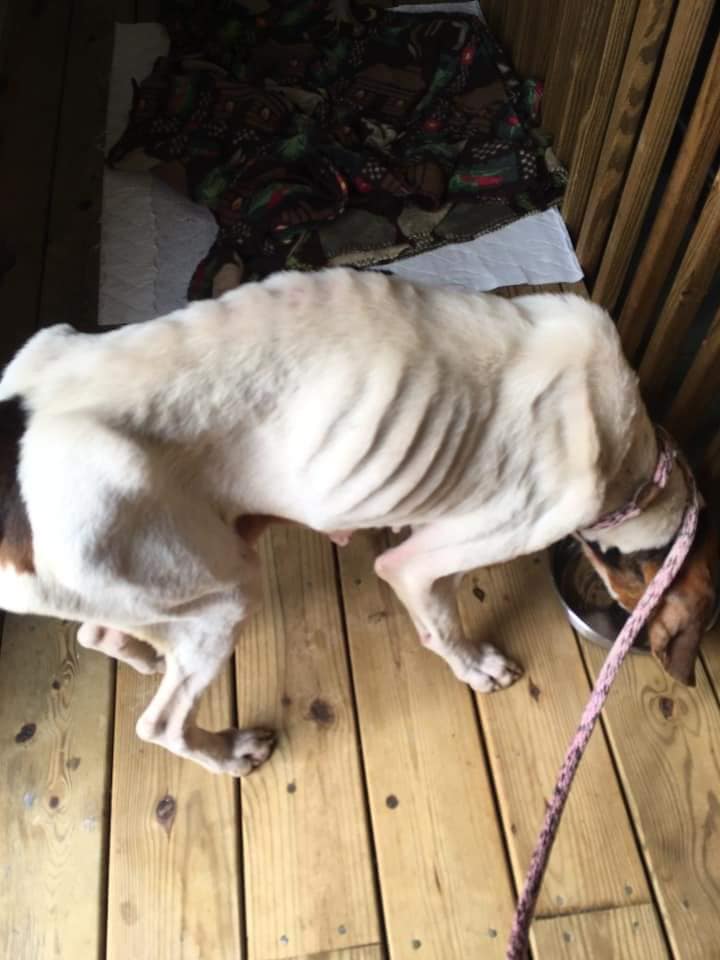 From the study:

The neurological findings were consistent with a multifocal brain lesion. 
Differentials include diffuse axonal injury, vascular ischemia, increase in intracranial pressure, and hemorrhage.

The results of the complete blood count and serum biochemistry were within the laboratory reference ranges.

The dog was treated with a shock bolus (20 mL/kg for more than 20 minutes) of crystalloid intravenously, and after 30 minutes showed a physiological body temperature, normal heart rate, normal pink mucous membranes, and a capillary refill time of below 1.5 seconds.
Punishment can result in death
A Magnetic resonance (MR) tomography was performed 
The T2-weighted scans showed  a diffuse, nonhomogeneous, poorly demarcated hyperintense lesion within the dorsal and ventral aspect of the thalamus, both hippocampi, the lamina tecti of the midbrain and the splenal, suprasplenal,and marginal gyrus. 
The lesion was slightly more pronounced on the left side. A mild rostrotentorial herniation of the lamina tecti was noticed. 
In contrast to the rest of the brain, the thalamus, and could not be delineated.

The ADC measures the magnitude of diffusion within the cerebral tissue. In the resultant ADC maps, this area appears hypo-intense compared with the diffusion weighted images. 

The presumptive diagnosis of a severe cerebral edema resulting from ischemia was made. 

As a result of the neurological findings and magnetic resonance imaging(MRI) findings, the owners chose to euthanize the dog.
Punishment can result in death
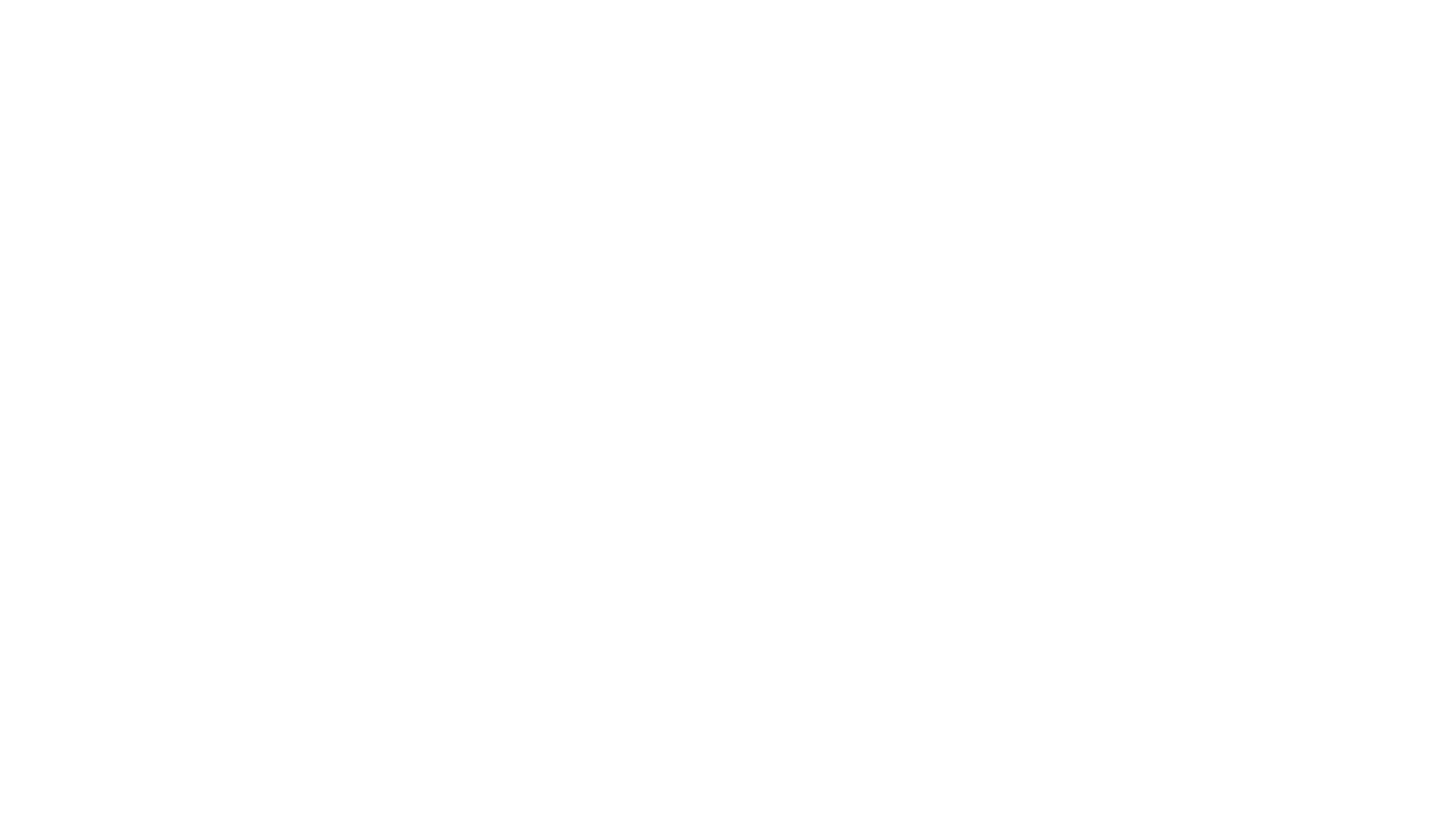 Learned Helplessness
Learned helplessnessMarty Seligman
The Original Study:
Four groups of dogs

Group	Training I and II		  Result   
 I		Escapable/escapable	   run		No lasting ill effects

II		Inescapable/inescapable   not run	
		No lasting ill effects

III		Escapable/inescapable	   not run
              No lasting ill effects

IV		Inescapable/escapable	   not run 	Severe

Remember, Seligman’s hypothesis was that NONE of the dogs would be significantly harmed.
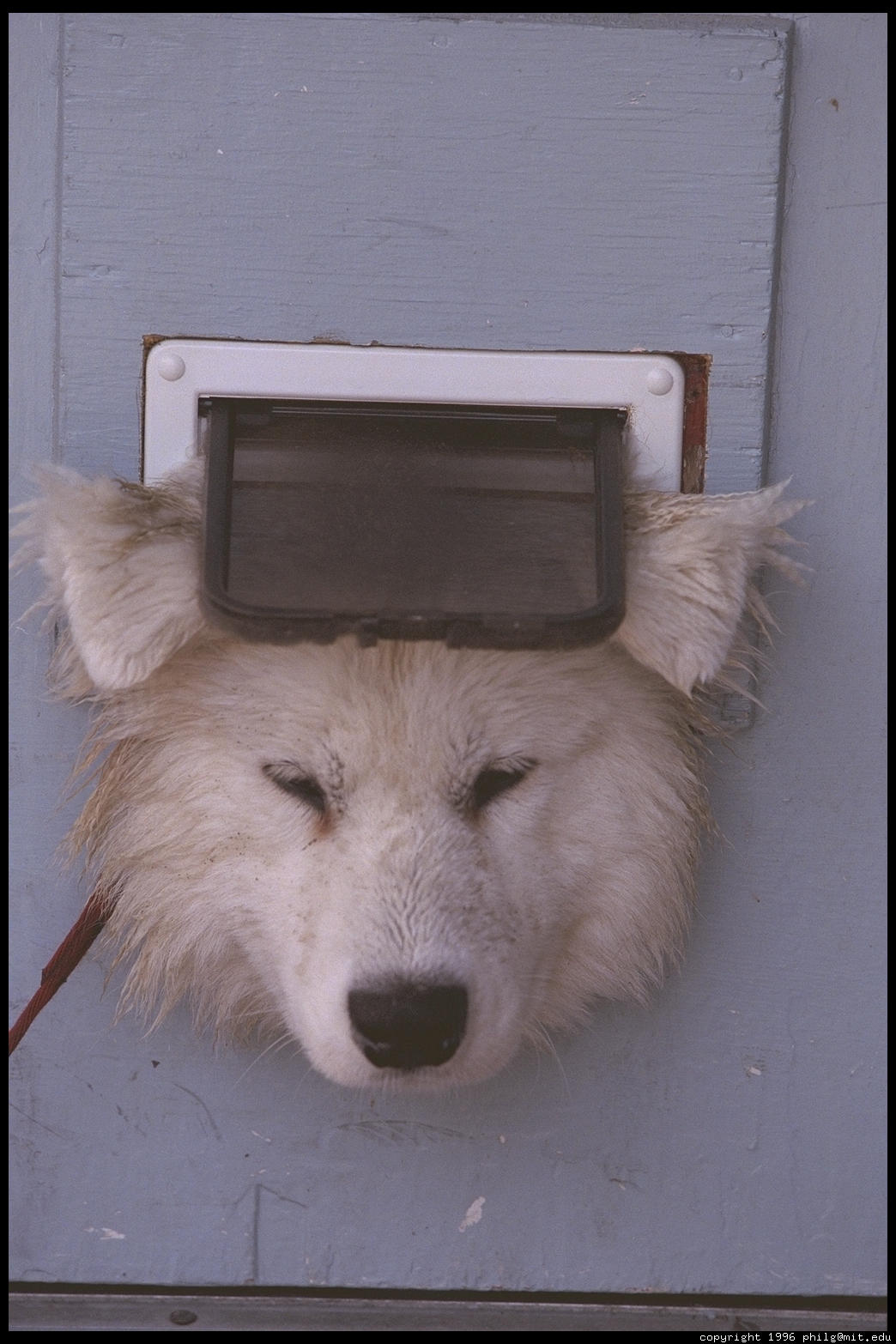 Key Factor = inescapability
Once learned not to escape (learned to be helpless)= not change	

 Characteristics of L.H.
Inescapability that produces phenomenon, not the shock itself

Works under variety of procedures, conditions

Very generalizable, transferable

If take far enough, can make it a contingency rule for the animal, rather than specific contingency for specific situation(s)
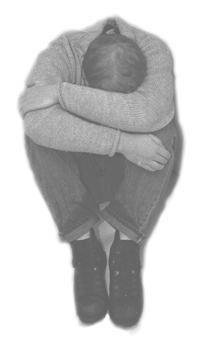 Symptoms of L.H.
Passivity
Learned laziness
Retardation of learning
Somatic effects
Reduction of helplessness with time
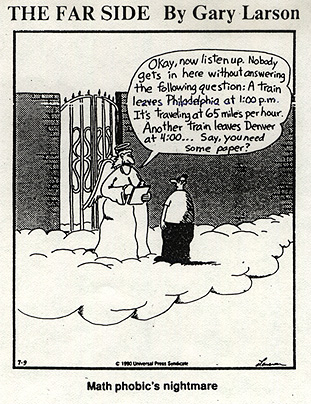 Clinical Expressions ofLearned Helplessness
School phobias  and math anxiety

Abusive  Relationships

Depression

Cultural learned  helplessness
“Curing” or eliminating learned helplessness
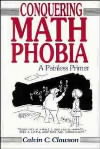 Unlearn the rule

Reshape or recondition

Must be done in situation where organism cannot fail

Difficult to do- animals can “not” respond 

UPenn program on relearning thoughts during test taking
Two theories to explainLearned Helplessness
Treatment of LH in dogs
Results:What treatment worked?
Learning contingency was critical
When learned that contingency was to escape- could overcome the first “learning rule”
If did not learn that the contingency was to escape, then did not recover from LH

Was one of first attempts at treatment

Why so important? One of first studies to suggest that you could be TAUGHT to overcome aversive events in your life!
Why is learned helplessness important to dog training and our dogs?
Reminder
Over 15 million dogs turned out as strays or relinquished to shelters each year
Small percentage are lost dogs
Smaller percentage are homeless dogs
Most are unwanted

Relinquishment = stress
Elicits stress hormones
These, in turn, tied to aggression
Soon aggression and stress become linked
In shelters: Tuber, et al., 1999
Plasma levels of stress-related adrenal cortisol elevated in dogs at least during first 3 days in shelter
Tied to anxiety, depression, etc. in dogs and humans
AND a sign of developing LH

20-min of human contact reduced these levels to near normal
Brief contact of only 20 min between humans and dogs significantly REDUCED stress cortisol
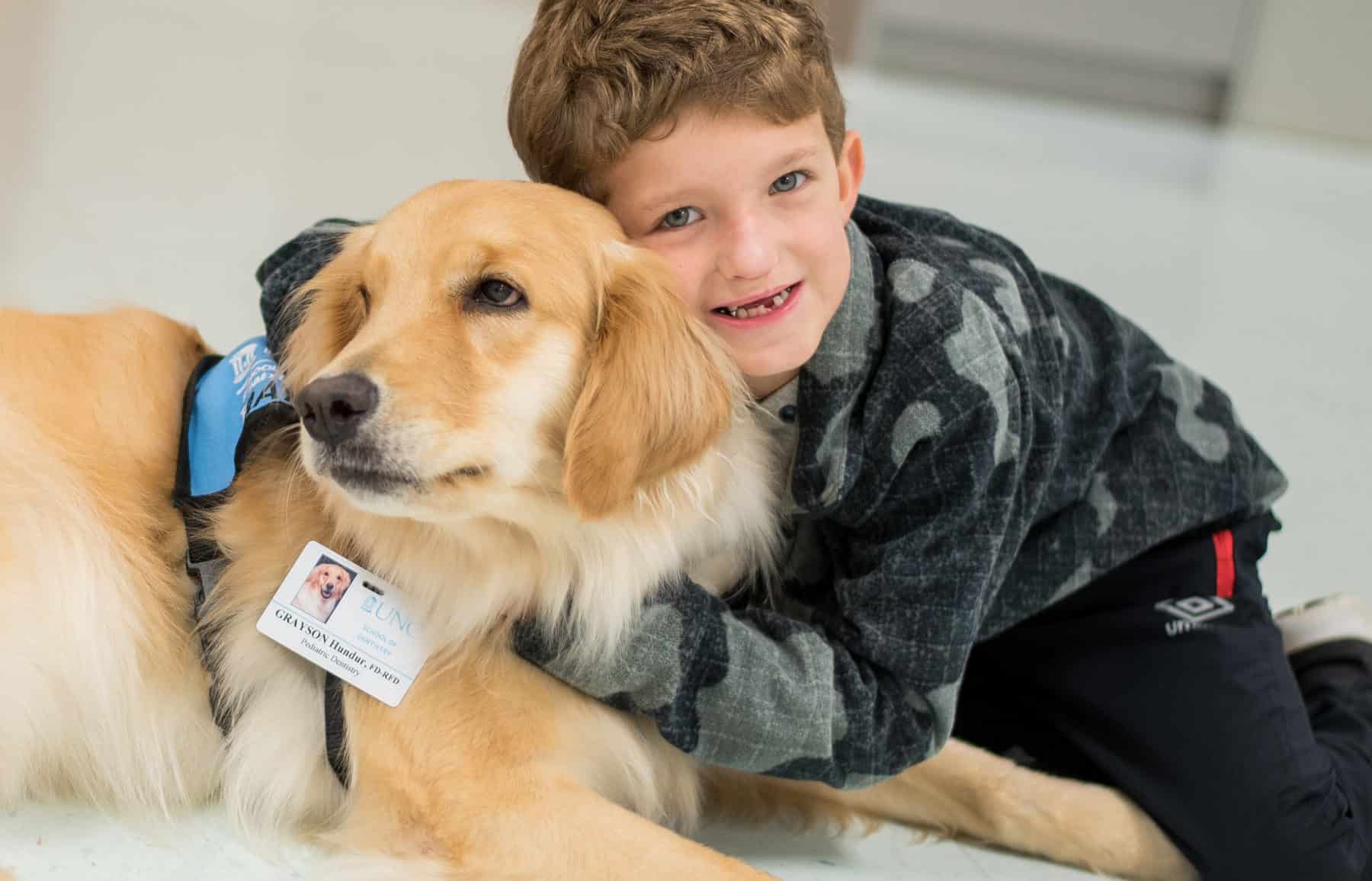 Treatment
1977: Tuber and his colleagues began shelter interventions

What did they find most productive in alleviating stress symptoms?
Supportive environment
This Photo by Unknown Author is licensed under CC BY-ND
Supportive Environment
Again, even brief contact significantly helped both puppies and older dogs.
Noncontingent interaction with humans was bestContingent interaction with toys was betterVERY low latency to greet familiar person!
What kind of training works?
Non-Contingent attention

Stroke-handling: touching all over; petting

Crate training and adaptation
Safety issues for when adopted
Make crate a safe and supportive place

Introduction to noise, different people, etc.
So, what about extending this?
Foster care
In a “living room” 24/7
Get used to sights/sounds of living in a home
Experience daily routines
Morning, evening, staying home alone
Learn changes in routines

Varied experiences and introduction to many novel stimuli

Development of generalization of social behavior

Best simulation of where will go in adoptive home
Why is this socialization so important?
Makes the dog adoptable!
Accepts humans
Acts appropriately when greeting
“looks like a normal dog”
Avoids development of learned helplessness

Shelter considerations
Makes shelters less aversive
Not smelly or scary or full of aggressive dogs
Foster homes communicate caring and well-being
Avoids over-arousal, which increases chances of being adopted
Who should be involved in socialization efforts?
Directors and direct-care staff
Volunteers
Everybody!

Must be systematic training program
Teach people the correct behavior to expect and demand from dogs
Continuity and caring critical
What else important for adoption?
Must remain in contact with adopter
Check for any adjustment issues
Offer behavioral/medical advice
Give support

Goal is to NOT have the dog return
Why isn’t this done more systematically and in a more widespread manner?
Time expensive
Volunteer expensive

Author suggests we use……universities and psychology/biology/agriculture departments!!

Of course- why!!!!!?????